Program C Well Site Selection
Process
1
Technical discussion today, identifying selection factors and hydrogeology
No final site is selected or recommended at this time
Environmental review with multiple alternatives
Staff recommends final site
Final property purchase after environmental review
Coast Development Permit process
Program C Well Site Selection
2
No assumptions on willingness of sellers
Other sites may be identified and pursued
Other factors or criteria may be identified
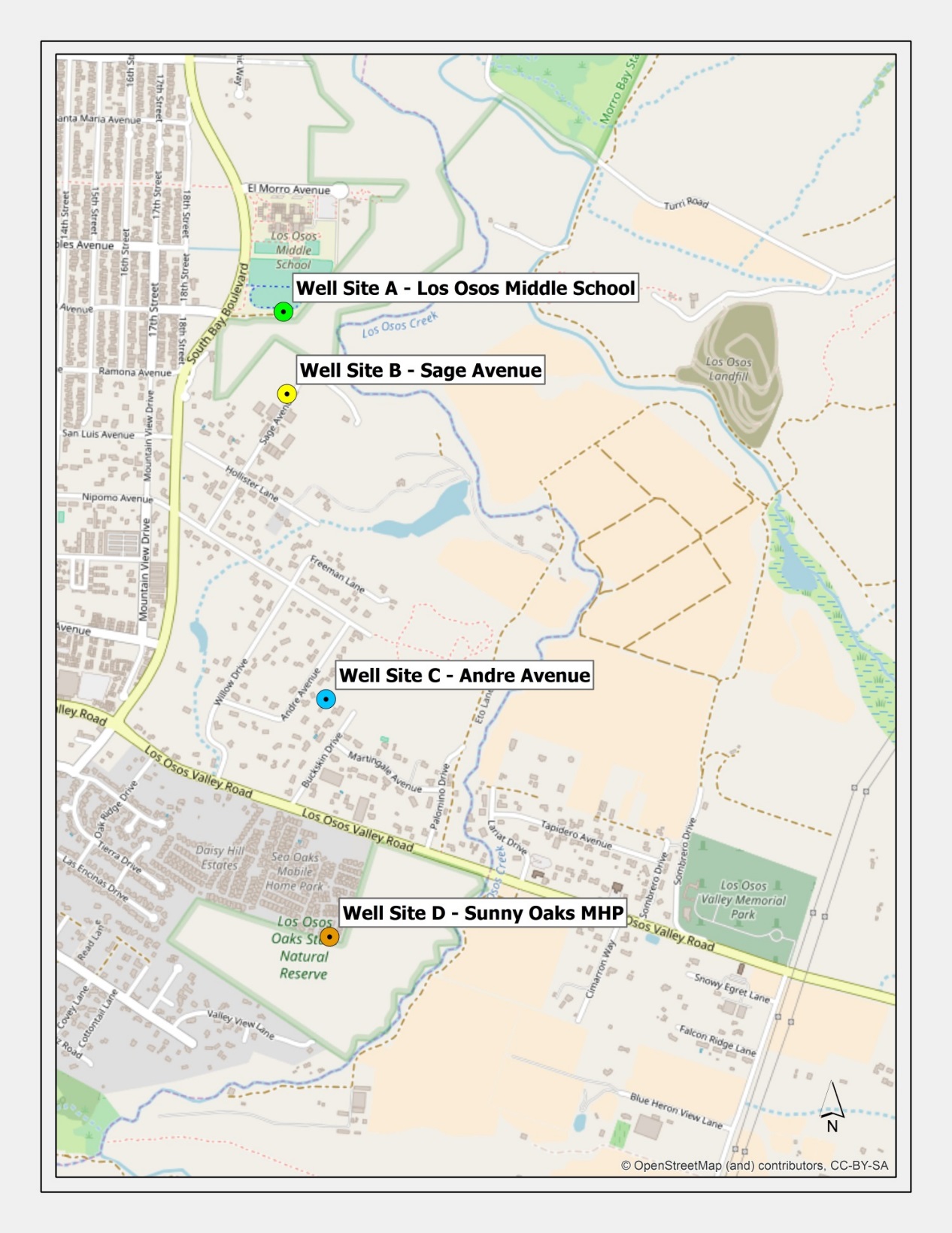 Site A – Adjacent to LOMS Play Fields
South Bay Blvd
Site B – Private Property on Sage Avenue
Site C – Private Property on Andre Avenue
Los Osos Valley Road
Site D – Vacant Area South of Sunny Oaks MHP
Los Osos Creek
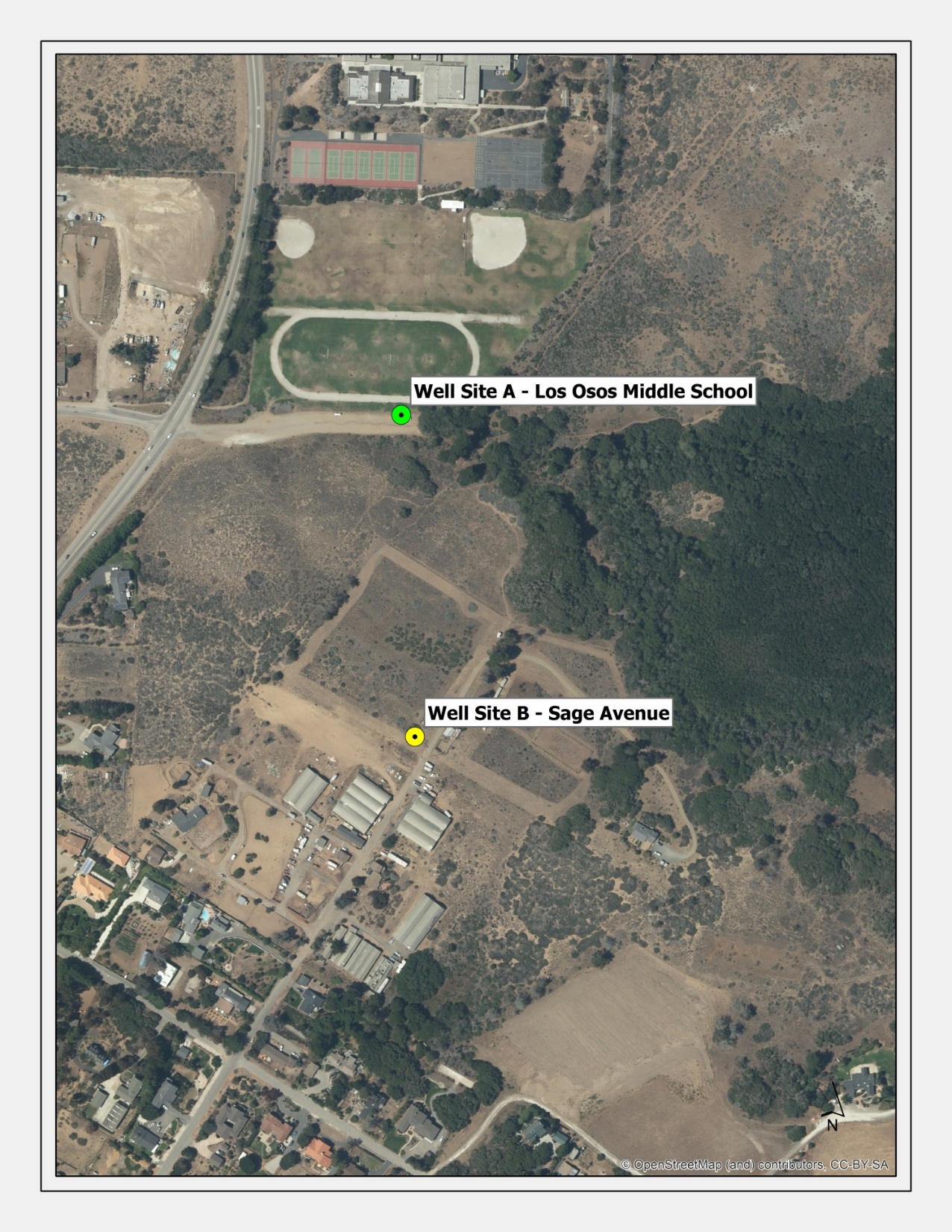 Site A – Adjacent to LOMS Play Fields
Site B – Private Property on Sage Avenue
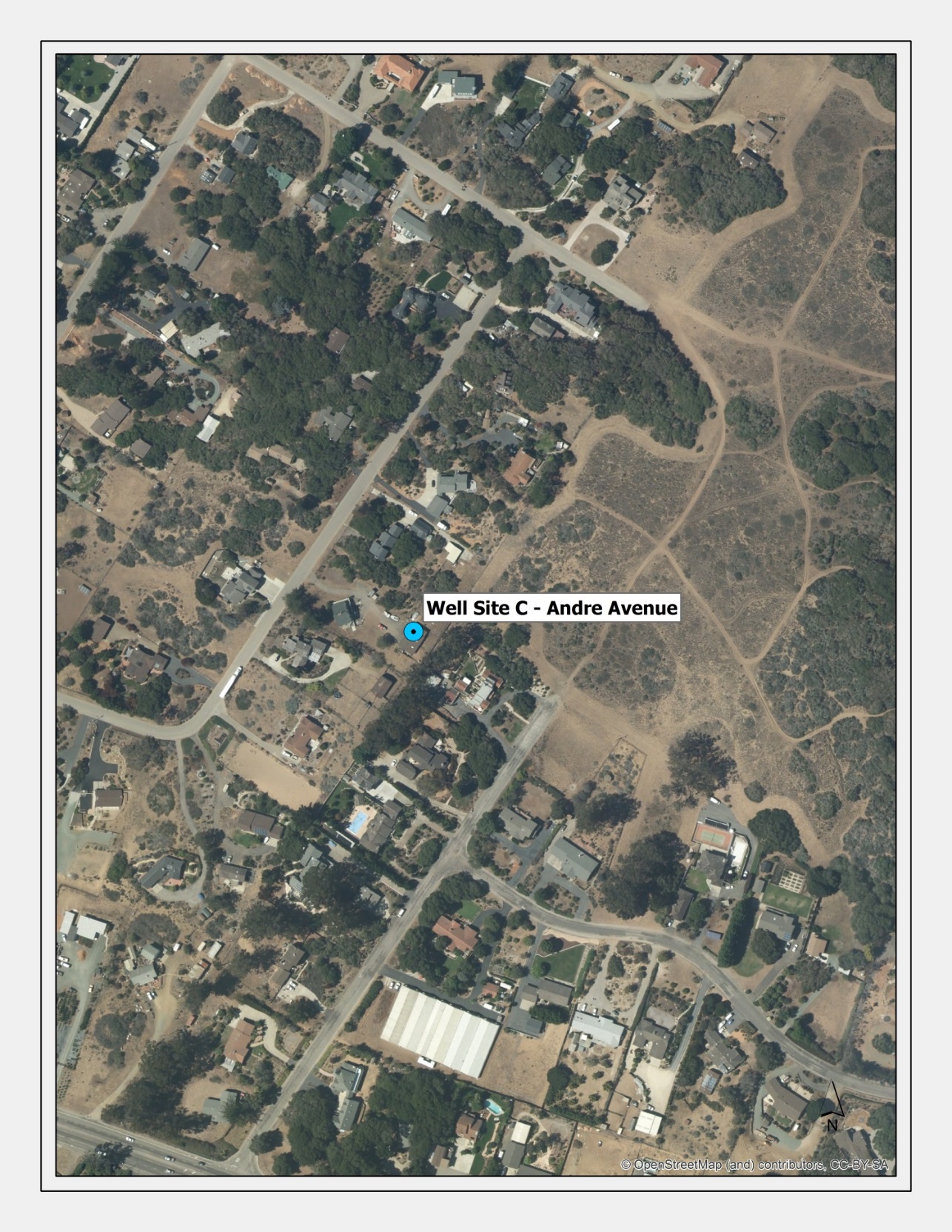 Andre Avenue
Site C – Private Property on Andre Avenue
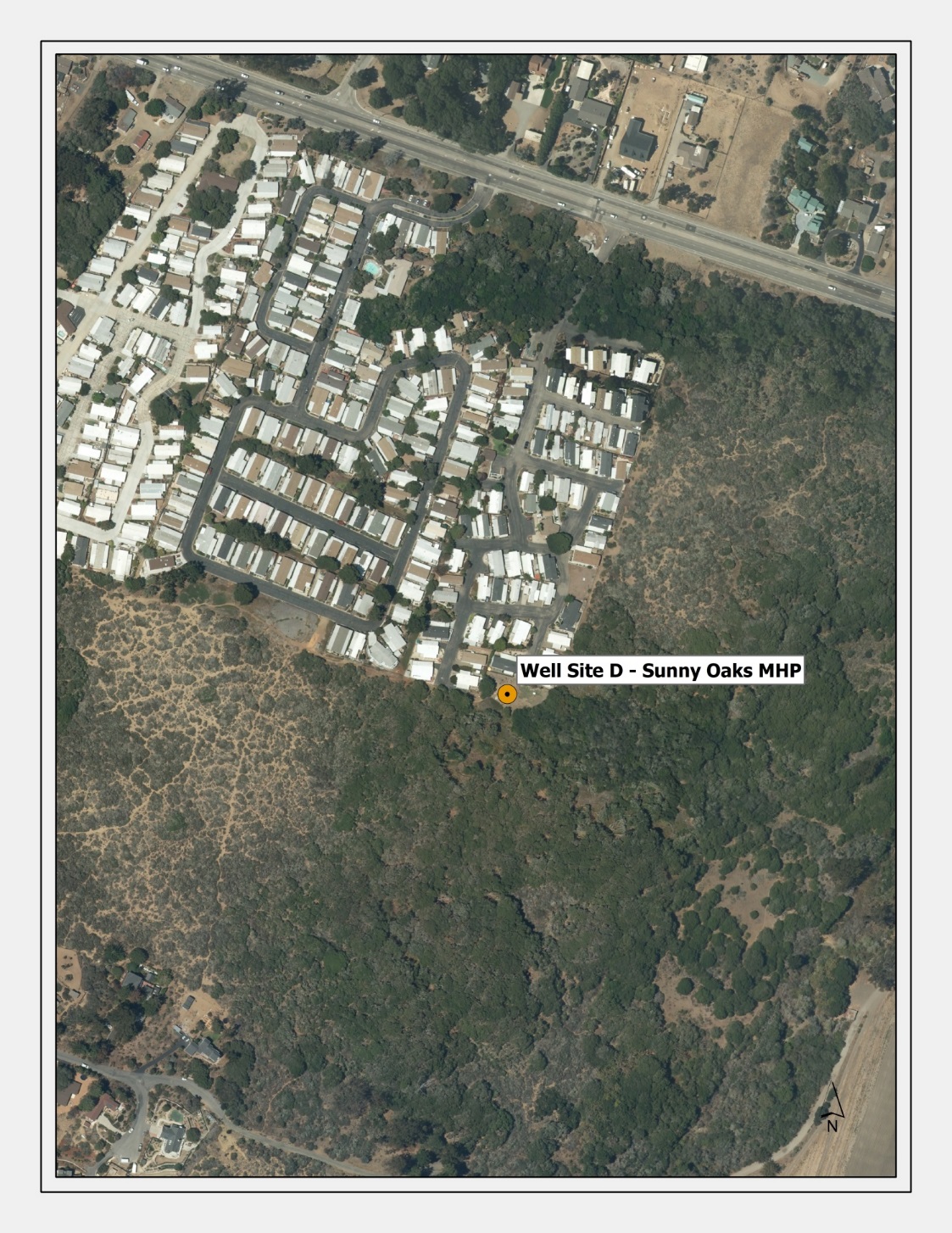 Los Osos Valley Road
Site D – Vacant Area South of Sunny Oaks MHP
Basin Cross Section
7
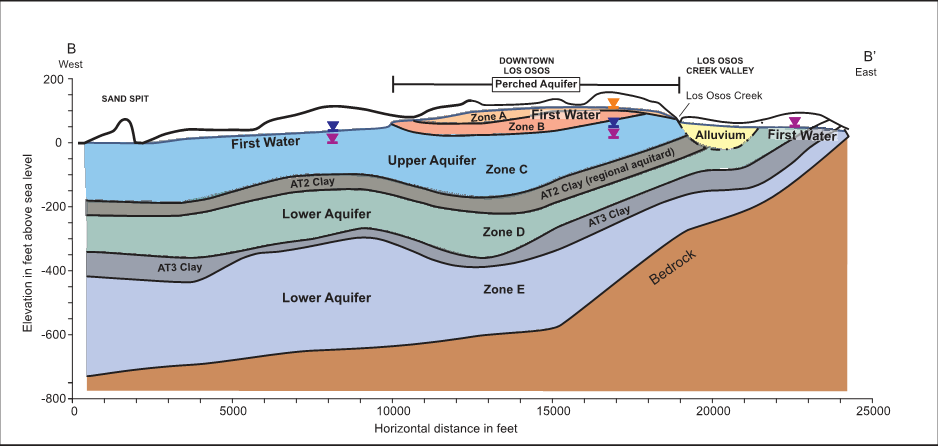 [Speaker Notes: Ray Dienzo


LOCSD =634 AF
GSWC = 564 AF
ST= 48 AF]
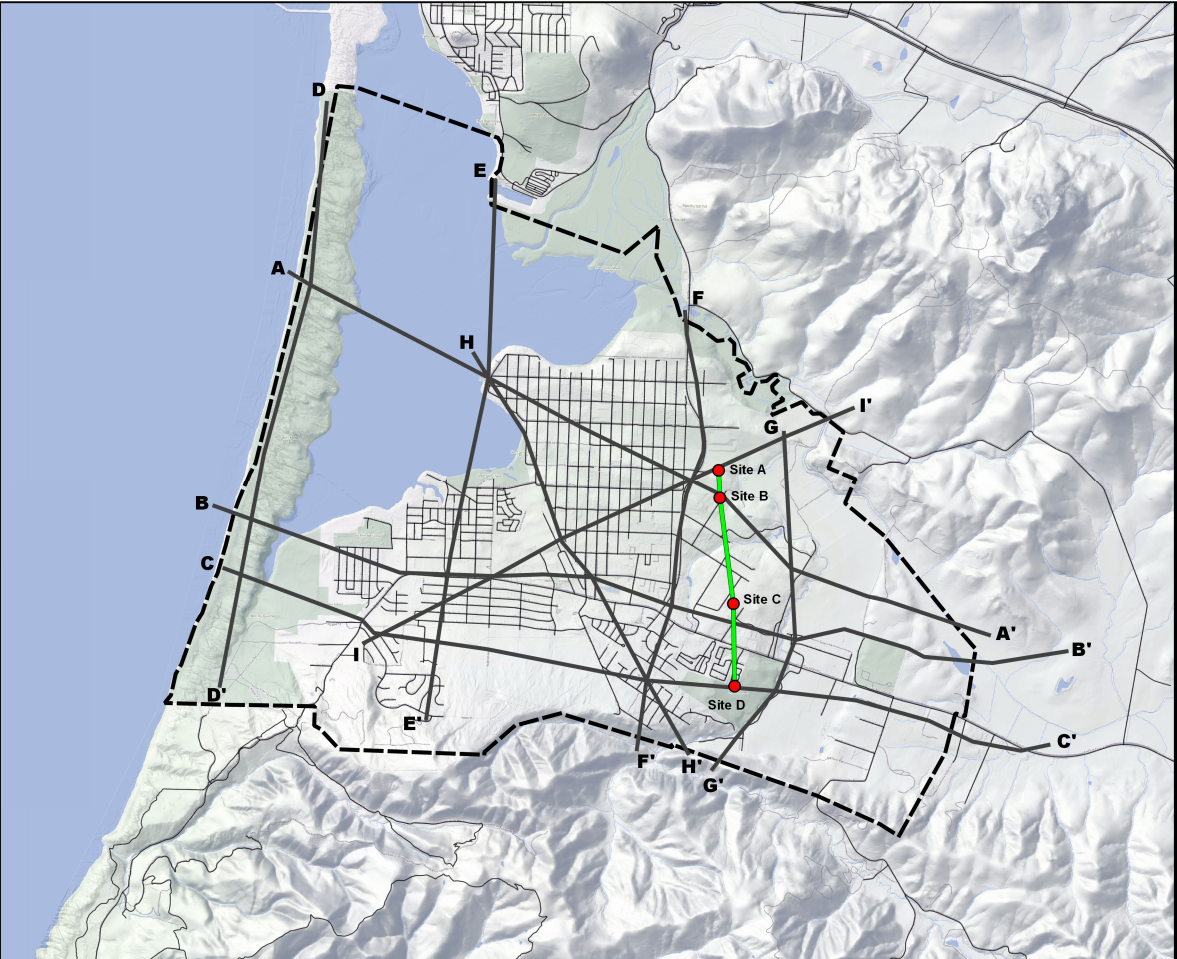 8
[Speaker Notes: Ray Dienzo


LOCSD =634 AF
GSWC = 564 AF
ST= 48 AF]
Basin Cross Section – Looking East
9
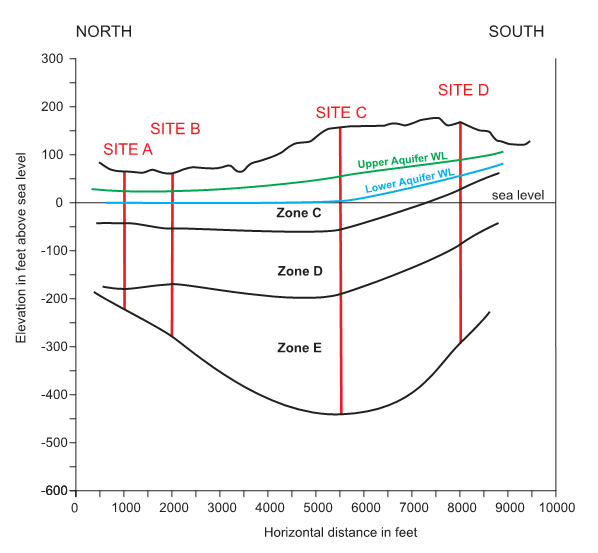 [Speaker Notes: Ray Dienzo


LOCSD =634 AF
GSWC = 564 AF
ST= 48 AF]
Annual Production
10
Site A – LOMS (Zone D/E): Key concern, disadvantage – perhaps < 100 AFY
Site B – Sage (Zone D/E): Concern, disadvantage – perhaps < 100 AFY
Site C – Andre (Zone D/E): Deepest portion of Zones D & E, advantage, >140 AFY
Site D – Sunny Oaks (Zone C/D/E) – good production including Zone C, advantage
	>190 AFY
Proximity to Infrastructure 
(Community Water Mains)
11
Site A – LOMS: 1,100’ pipeline required, neutral
Site B – Sage: 2,200’ pipeline required, disadvantage
Site C – Andre: 600’ pipeline required, advantage
Site D – Sunny Oaks: 1,200 ‘ pipeline required using trenchless technology, neutral
Neighborhood/Community 
Acceptance
12
Site A – LOMS: Expected to be non-controversial - advantage
Site B – Sage: Potential controversy, disadvantage
Site C – Andre: Significant community concern - disadvantage
Site D – Sunny Oaks: Neighborhood opinion unknown at this time
Seller Status and Land Cost
13
Site A – LOMS: Advantage
Site B – Sage: Unknown, premature
Site C – Andre: Advantage
Site D – Sunny Oaks: Unknown, premature
Aesthetic Concerns 
Noise, Visual, other
14
Site A – LOMS: Advantage – not in residential neighborhood
Site B – Sage: On large residential parcel - mitigation required including submersible pump and sound proof enclosure
Site C – Andre: 1-acre lot in residential neighborhood – mitigation required including submersible pump and sound proof enclosure
Site D – Sunny Oaks: adjacent to mobile homes - mitigation required including submersible pump and sound proof enclosure
Example well site
15
No above ground motor – submersible proposed for all sites
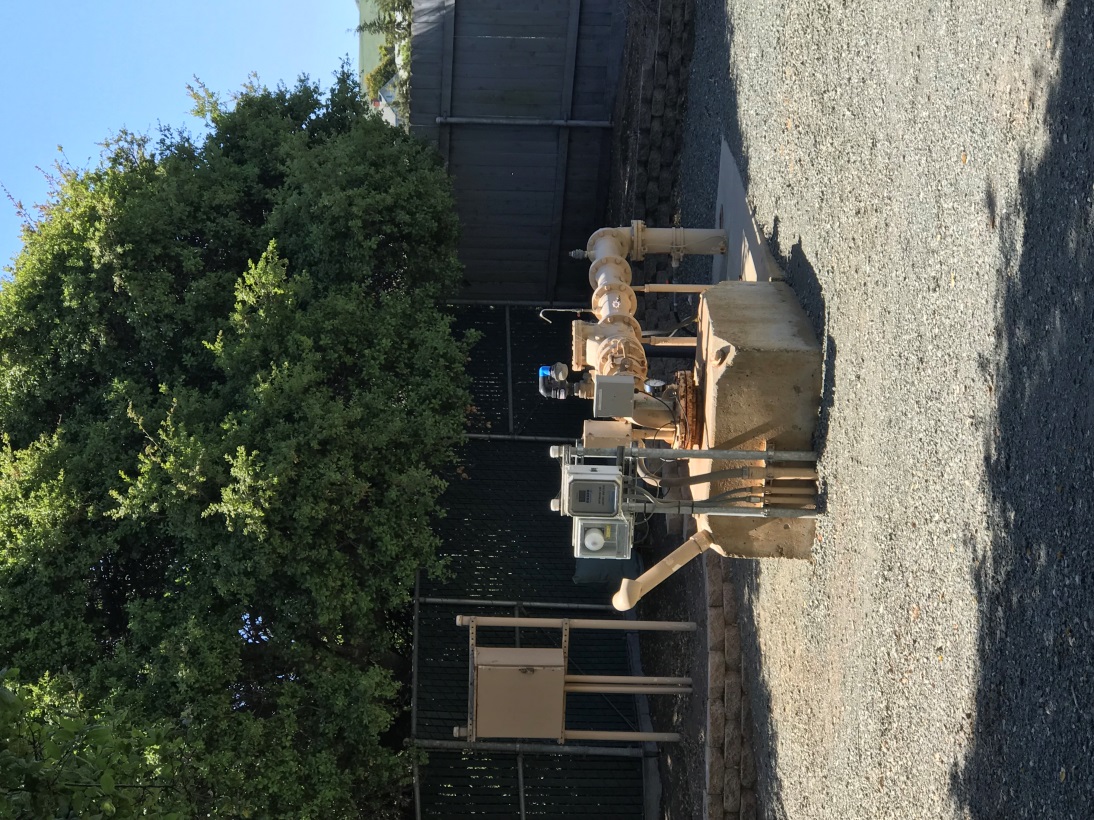 Well piping and controls will be enclosed in building
Use of site as corporation yard not anticipated – Example from LOCSD South Bay Well
16
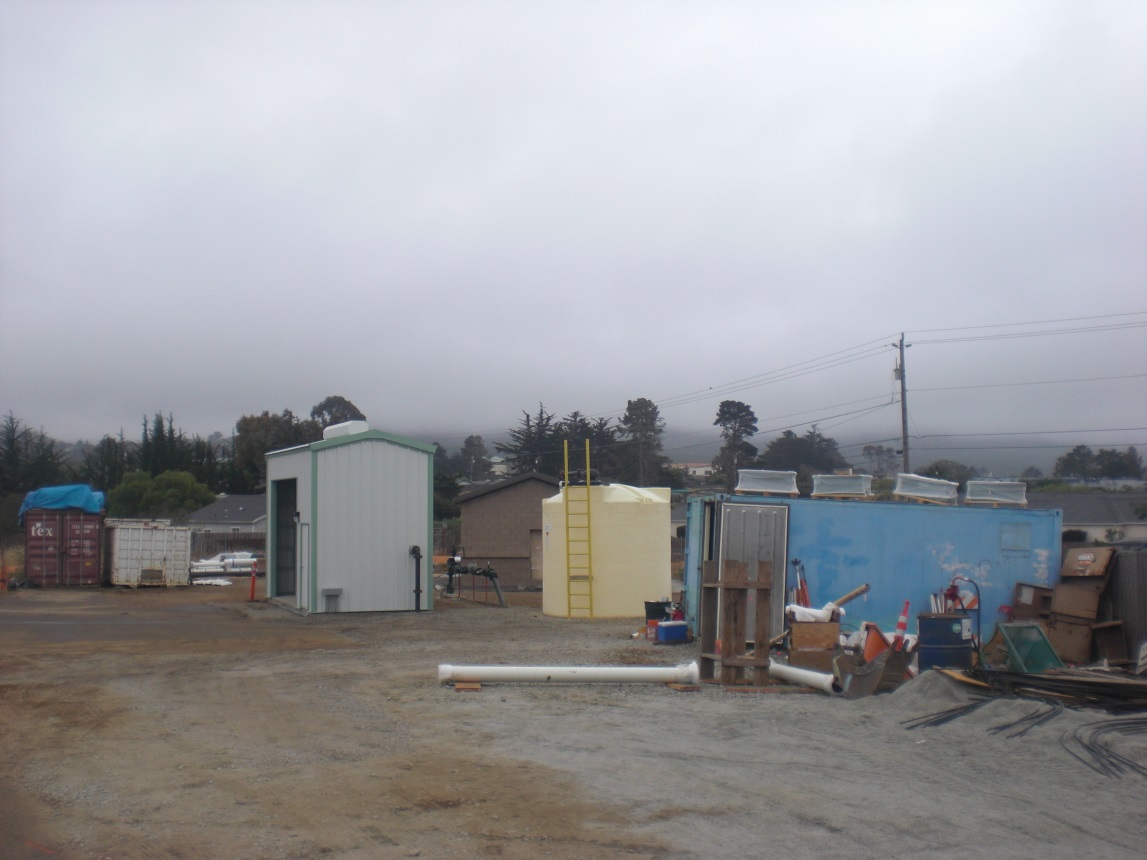 Example well sites – Palisades Well
17
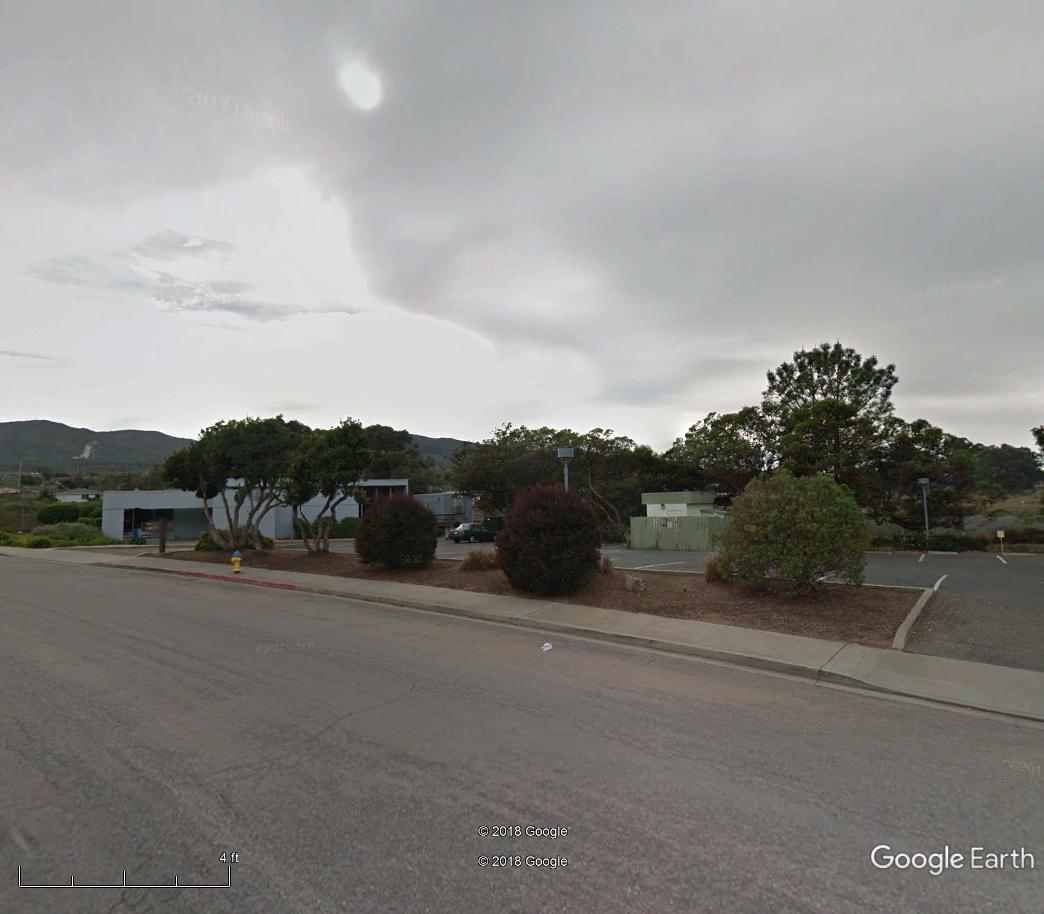 Library building
Well in enclosure/building
Potential interference with 
Surrounding wells
18
Site A – LOMS: Advantage – no residential wells in vicinity
Site B – Sage: Minor or negligible impacts to existing residential wells expected, mitigation may be required in environmental document
Site C – Andre: Minor or negligible impacts to existing residential wells expected, mitigation may be required in environmental document
Site D – Sunny Oaks: Advantage – no residential wells in vicinity
19
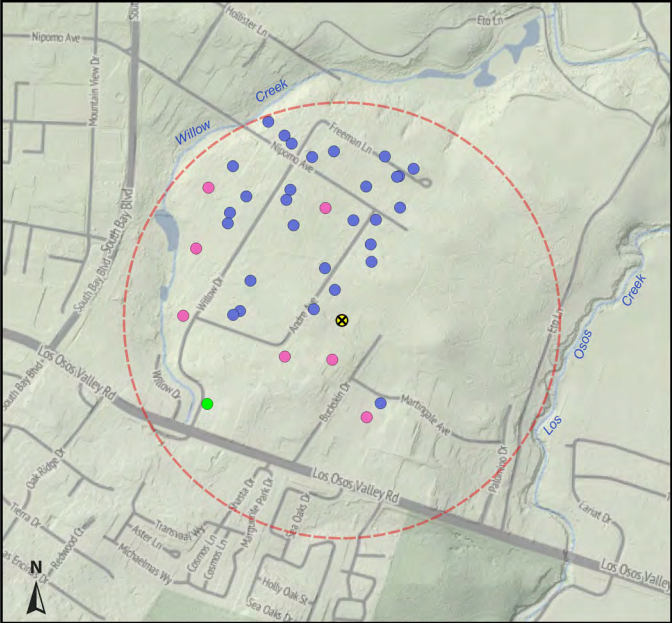 Potential Site C Well
Existing mixed aquifer well in pink
Existing upper aquifer well in blue
Existing perched aquifer well in green
20
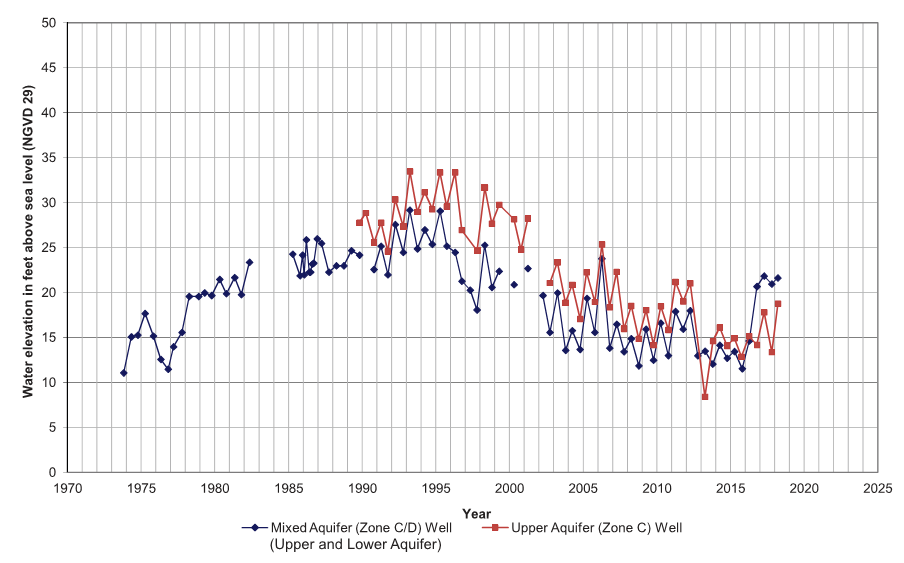 Potential interference with 
Surrounding wells – Site C
21
Initial technical study to be released via web after review of draft
Impacts must be mitigated if site selected
Modeled impacts are range from 4’ to 6’ at full 200 acre ft per year production
Even with these small draw down levels, some impacts may require mitigation in wells adjacent to Site C
If pursued, additional field testing and discussion of specific mitigations will be recommended
Modeled interference in upper aquifer wells
22
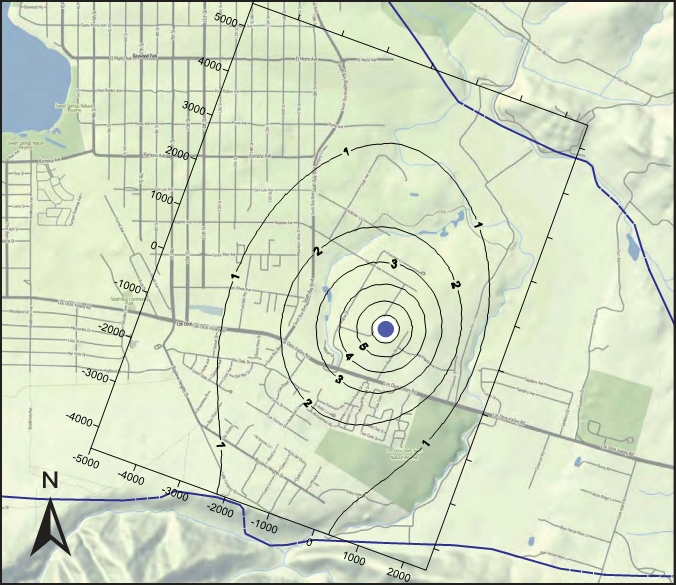 Modeled interference in mixed aquifer wells
23
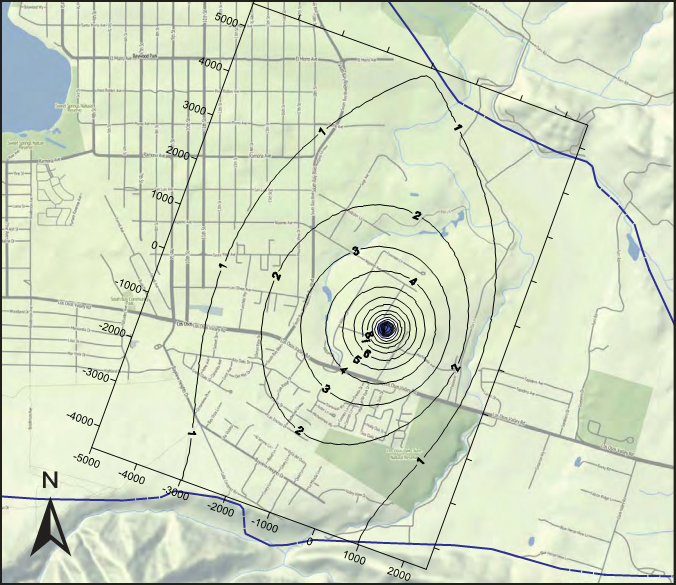 Environmental and Endangered 
Species Impacts
24
Site A – LOMS: Advantage – developed area
Site B – Sage: Disadvantage – undeveloped with potential habitat
Site C – Andre: Advantage - developed
Site D – Sunny Oaks: Disadvantage – undeveloped with potential habitat
Site Layout and Access
25
Site A – LOMS: Advantage with some constraints
Site B – Sage: Advantage
Site C – Andre: Disadvantage, but feasible
Site D – Sunny Oaks: Advantage
Environmental and 
Coastal Development Permit Timing
26
Site A – LOMS: Advantage – developed, non-controversial site
Site B – Sage: Disadvantage – undeveloped habitat with potential neighborhood concerns
Site C – Andre: Disadvantage – neighborhood concerns
Site D – Sunny Oaks: Disadvantage – undeveloped habitat with potential neighborhood concerns